Instituţia Publică Gimnaziul HoloşniţaPlan de dezvoltare a instituţieipentru o perioadă de 5 ani2022-2027
Realizat: Dorif Ina
Context general
Societatea actuală din Republica Moldova este supusă permanent schimbărilor şi de aceea toţi cei implicaţi în activitatea de educaţie trebuie să se poată adapta rapid acestora, să le gestioneze responsabil prin proiectarea activităţii din unitatea de învăţământ atât pe termen scurt prin planurile operaţionale, cât şi pe termen lung, prin proiectul de dezvoltare instituțională. 
     Instituția Publică Gimnaziul Holoşniţa funcţionează ca un tot unitar, creat din efortul structurii manageriale, al personalului școlii, al APL și al comunității în ansamblu, al Direcției de Învățământ Soroca și al Consiliului Raional. Planul de dezvoltare oferă o perspectivă reală asupra gimnaziului din punct de vedere al imaginii acestuia şi stabilește direcțiile majore de progres, modalitatea de elaborare a acestuia permițând consultarea tuturor părților, implicarea în asumarea scopurilor, obiectivelor și acțiunilor propuse. El reflectă politica educațională pe termen de 5 ani ținându-se cont de strategia educațională la nivel național, de contextul socio-economic actual și de politicile educaționale europene. Atenția este concentrată asupra finalității principale a educației, formulate în Codul Educației: formarea unui caracter integru și dezvoltarea unui sistem de competențe care includ cunoștințe, abilități, atitudini și valori ce permit participarea activă a individului la viața socială și economică.
Actualitatea planului de dezvoltare instituțională
Planul de Dezvoltare Instituțională își propune, ca pe parcursul a 5 ani, ținând cont de strategia educațională la nivel național, local, de evoluția economică a zonei în care se află instituția, de mobilitatea și cerințele profesionale ale pieții muncii, permiterea realizării unei viziuni pe termen lung în interiorul instituției. Astfel, prevede concentrarea atenției asupra finalităților educației, punerea în valoare a tuturor domeniilor funcționale ale managementului, întărirea parteneriatelor în interiorul și exteriorul instituției, deoarece dezvoltarea instituției, presupune modernizarea și îmbunătățirea tuturor componentelor sistemului educațional, este concentrat pe problemele cheie ale gimnaziului și vine cu strategii de depășire a acestora. 

Proiectarea strategică a activităţii instituţiei este fundamentată pe:• Politicile, strategiile, actele normative în vigoare stabilite de Ministerul Educației și Cercetării al Republicii Moldova;• Misiunea Instituției Publice Gimnaziul Holoșnița;• Viziunea Instituției Publice Gimnaziul Holoșnița;• Premise. Diagnoza - analiza SWOT / analiza PESTE;• Prioritățile strategice ale Instituției Publice Gimnaziul Holoșnița;• Planul operațional al Instituției Publice Gimnaziul Holoșnița pentru anul școlar în curs.
Elemente de identificare a unităţii şcolare:Denumirea instituţiei: Instituţia Publică Gimnaziul Holoşniţa. Adresa: satul Holoşniţa, raionul Soroca.	Tipul instituţiei: gimnaziu.Telefon: 023070054.E-mail: gimholosnita@gmail.Com.Limba de instruire: limba română.Scurt istoric/ poziția  geografică:  Holoşniţa, este o comună a două sate vecine, situată chiar pe malul Nistrului, un sat cu oameni muncitori, cointeresaţi de soarta copiilor. Instituția  este  situată  chiar în  centrul  satului, la doar 300 m se află Primăria, Oficiul medicului de familie, mai spre malul Nistrului este Grădiniţa ″Prichindel″. Şcoala din Holoşniţa, a fost înfiinţată în anul 1905, mai întîi şcoală cu 8 clase, după care în anul 1990 devine gimnaziu. În 2012 gimnaziul din Cureşniţa este optimizat din cauza scăderii numărului de copii şi APL împreună cu Consiliul comunal oferind transport decide ca elevii să-şi continue studiile la Holoşniţa. Din anul 2015 gimnaziul devine şcoală de circumscripţie în cadrul căreia îşi fac studiile elevi din 3 sate: Holoşniţa, Cureşniţa, Iorjniţa, fiind transportaţi cu autobuzul şcolar.
Prezentarea generală a instituției
Cultura organizaţională a instituţiei are la bază principiile:
promovarea educaţiei centrate pe elev;
asigurarea unor şanse egale de educaţie pentru toţi elevii;
implicarea comunităţii în viaţa şcolară;
transformarea actului educaţional într-o experienţă autentică de viaţă, care pregăteşte pentru viaţă.

Instituția Publică Gimnaziul Holoșnița are următoarele forme de învăţământ:
• Primar - aripa  claselor  primare   formată  din  4 săli de clasă + biblioteca;
• Gimnazial - aripa  claselor  gimnaziale  este  formată  din  5 săli  de  clasă + cancelaria.

Populaţia şcolară:
Numărul de elevi: 103  ( înscrişi la 01 septembrie, anul şcolar 2022-2023).
Numărul de clase: 7 ( funcţionează în anul şcolar 2022-2023).
Mediul de provenienţă: Iorjnița (14,57 %), Cureșnița (34,95 %), Holoșnița (50,48 %).
Personalul gimnaziului:
Numărul de cadre didactice: 13.
Personal didactic auxiliar: 1.
Personal nedidactic: 9.
Membrii echipei manageriale responsabili de gestionare a procesului educațional și bugetar au experiență și activează în următoarea componență:
• Dorif Ina, director, grad managerial Doi/grad didactic Doi;
• Galac Aliona, director adjunct instruire, grad managerial Doi/grad didactic Întâi;
• Bulat Aliona, director adjunct educație (organizator), coordonator CE;
• Celan Iuliana, președinte Consiliul de Administrație, grad didactic Întâi;
• Groșevschi Angela, președinte Sindical, grad didactic Doi;
• Mardici Lilia, contabil, studii superioare.

Resurse materiale ale unităţii şcolare:   
Biblioteca – asigurată cu manuale şi cărţi pentru elevi/ personal didactic;        
Cabinet medical ;
Cantina 50 locuri;
Mini-stadion deschis în septembrie 2016;
Un cabinet de informatică cu calculatoare conectate la internet, xerox şi  imprimantă;  
Cabinet de educaţie muzicală funcţional şi ca sală de clasă;
O sală pentru consilii profesorale.
Un centru CREI pentru elevii cu CES.
Reforma curriculară axată pe formarea de competențe, presupune un proces de învăţământ flexibil, deschis către schimbare, axat pe modele educaţionale care să stimuleze dezvoltarea personală și profesională a elevilor, pregătirea lor temeinică pentru integrarea într-o societate dinamică, aflată într-o permanentă schimbare și, mai ales, competitivă.
Toate cadrele didactice își desfășoară activitatea conform programelor de specialitate și a planificărilor calendaristice individuale.
În acest context, esenţială este stabilirea strategiilor de îmbunătăţire a activităţii la nivelul învăţământului primar și gimnazial, a priorităţilor, analiza critică a rezultatelor obţinute de elevi, cadre didactice, managerul instituţiei, precum și de personalul auxiliar si nedidactic.
Pe baza unei diagnoze realiste, ne-am stabilit pentru această perioadă obiective ce vizează asigurarea accesului la educaţie, îmbunătăţirea calităţii în educaţie, pregătirea unităţii de învăţământ pentru prestarea serviciilor educaționale de calitate.

 Planul anual de activitate pentru fiecare an de studii va fi elaborat în baza prezentului Plan de dezvoltare instituțional al IP Gimnaziul Holoșnița pentru anii 2022–2027, care are la bază realizarea următoarelor scopuri:
Scopul economic: Educația trebuie să le permită elevilor să devină responsabili și independenți din punct de vedere economic;
Scopul cultural: Educația trebuie să le permită elevilor să înțeleagă și să aprecieze propriile culturi, să respecte diversitatea celorlalți;
Scopul social: Educația trebuie să permită tinerilor să devină cetățeni activi și plini de compasiune;
Scopul personal: Educația trebuie să permită tinerilor să se implice atât în lumea lor interioară, cât și în lumea care îi înconjoară.
Viziunea instituției



Instituţia Publică Gimnaziul Holoşniţa este instituţia care oferă educaţie de calitate, într-un mediu sigur şi protectiv, cu relaţii de parteneriat între elevi – părinţi – profesori, răspunde pentru respectarea drepturilor elevilor, pentru securitatea şi sănătatea vieţii elevilor în timpul aflării în cadrul instituţiei.
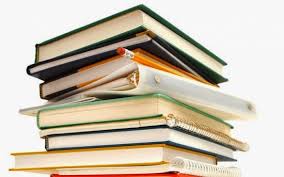 Misiunea instituției



Instituţia Publică Gimnaziul Holoşniţa are ca misiune formarea unei personalităţi libere şi creative, asigurînd la elevi dezvoltarea competenţelor prin consiliere şi orientarea lor în determinarea traseului individual optim, printr-o gamă largă de activităţi extracurriculare şi extraşcolare, formînd tineri capabili de a-şi găsi locul într-o lume în schimbare.
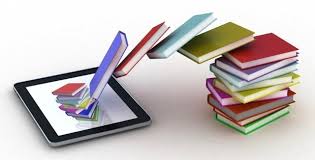 Ne dorim să asigurăm accesul și participarea tuturor elevilor la activitățile de învățare off -line și on-line organizate de instituția de învățământ în dependență de diverse circumstanțe.
De aceea, pentru perioada 2022–2027 vom orienta întreaga activitate, demersul didactic și educațional pe următoarele proprietăți strategice:
Îmbunătăţirea managementului la nivel de școală, vizând antrenarea tuturor elementelor care participă la eficientizarea procesului educațional și decizional;
Crearea unui climat democratic, transparent și creativ de dezvoltare pentru fiecare actor educațional (profesor, elev, părinte);
Promovarea unui sistem modern de predare-învățare-evaluare;
Încurajarea competiţiei, ridicarea nivelului de pregătire față de activitatea didactică în scopul obţinerii de performanţe în învăţare a elevilor;
Ridicarea nivelului profesional și etic al cadrelor didactice;
Aplicarea standardelor de predare și evaluare în procesul educațional;
Dezvoltarea competențelor de utilizare a TIC, utilizarea TIC ca instrument de predare-învățare-evaluare;
Creșterea responsabilității tuturor actorilor participanți la procesul educațional (manager, cadru didactic, elev, părinte, comunitate).
Analiza SWOTCURRICULUM
Analiza SWOTRESURSE UMANE
Analiza SWOTRESURSE FINANCIARE ȘI MATERIALE
Analiza SWOTPARTENERIATE
Viziunea managerială
OBIECTIVELE STRATEGICE
OPŢIUNILE STRATEGICE:
Promovarea imaginii și creșterea prestigiului instituţiei în scopul atragerii resurselor educaţionale și extrabugetare;
Valorificarea deplină a resurselor pedagogice în concordanţă cu cerinţele funcţionale ale proiectării curriculare;
Îndrumarea metodologică a personalului didactic la niveluri de performanţă aflate în concordanţă cu cerinţele funcţionale ale perfecţionării și ale cercetării pedagogice;
Modernizarea și dezvoltarea bazei materiale a gimnaziului pentru promovarea unui învăţământ modern;
Proiectarea unui sistem propriu de monitorizare și evaluare a activităţii întregului colectiv;
Crearea unui parteneriat educativ eficient prin atragerea părinţilor, consultarea elevilor și colaborarea cu factori educativi locali și raionali;
Oferirea, pentru fiecare elev, a unor servicii adecvate de orientare și consiliere pentru carieră;
Școlarizarea elevilor
Dezvoltarea resurselor umane
Dezvoltarea curriculară
Dezvoltarea relaţiilor comunitare
Activitatea extrașcolară
Dezvoltarea financiară și a bazei materiale
OPŢIUNEA STRATEGICĂ: Școlarizarea elevilor
OPŢIUNEA STRATEGICĂ: Dezvoltarea resurselor umane
OPŢIUNEA STRATEGICĂ: Dezvoltarea curriculară
OPŢIUNEA STRATEGICĂ: Dezvoltarea relațiilor comunitare
OPŢIUNEA STRATEGICĂ: Activitatea extrașcolară
OPŢIUNEA STRATEGICĂ: Dezvoltarea financiară și a                             bazei materiale
Priorităţi:
Construcţia blocului sanitar în interior/ exterior– 500 000 lei; Conform Standardelor Şcolii Prietenoase copilului şi condiţiilor europene, igiena trebuie să fie respectată la nivel înalt, deaceea construcţia este necesară. 

Reparația capitală a blocului alimentar – 300 000 lei; Alimentarea școlară este garanția sănătății generației tinere, blocul alimentar necesită investiții pentru a corespunde 100 % normelor sanitaro- igienice.

Amenajarea teritoriului şcolii – 200 000 lei; Este important ca o instituţie de învăţămînt cu performanţe în educaţie să fie amenajată nu doar în interior, dar şi exterior, unde elevii în timpul pauzelor să se relaxeze.  

Înnoirea fondului de carte – 50 000 lei;  Fiindcă trăim într-o lume în schimbare este necesar să folosim în cadrul instruirii cele mai noi informaţii şi tehnologii.

Reînnoirea mobilierului în sălile de clasă – 150 000 lei.
Costuri de implimentare
Etapele și termenul de implementare a PDI
În scopul eficientizării procesului de implementare a prevederilor prezentului program se propune 3 etape: Etapa I: septembrie 2022 (de informare a subiecților vizați în program); Etapa a II-a: octombrie – noiembrie  2022 (de elaborare a planului de implementare a programului de dezvoltare instituțională); Etapa a III-a: anii 2022 – 2027 (de realizare și monitorizare a activităților planificate).

Riscurile de implementare a programului
Constrângerile bugetare, impuse de eventualele tendințe nefavorabile în evoluția economiei naționale;
Rezistența unor factori de decizie și categorii de populație la schimbările preconizate în învățământ;
Implicarea insuficientă a factorilor de decizie, cadrelor didactice, comunității și mass-media în realizarea Programului;
Discrepanțele dintre prevederile documentelor de politici educaționale afectează dezvoltarea sistemică a învățământului.
Riscurile nominalizate pot fi reduse prin:
Armonizarea intereselor tuturor factorilor implicați în organizarea procesului educațional la nivel de instituție;
Mobilizarea opiniei publice;
Eficientizarea achizițiilor publice dar și păstrarea bazei materiale existente;
Asigurarea managmentului participativ și transparent;
Consilierea, controlul, monitorizarea, evaluarea activității manageriale și educaționale la nivel de instituție.
IP Gimnaziul Holoşniţa, este o instituție în care nivelul de calitate a educaţiei mai trebuie ridicat, acest Plan de dezvoltare instituțională ne va ajuta în schimbare fiindcă este la schimbările din societatea, la schimbările legislative precum și la diverse provocări.
Implementarea planului se bazează pe realitatea şcolii la începutul anului 2022 –2027, pe informaţiile obţinute din rapoartele responsabililor de comisii, din informaţii provenite de la cadrele didactice, din literatura de specialitate în managementul educaţional. El se aprobă de Consiliul de administraţie şi este documentul principal pe baza căruia se vor elabora celelalte documente manageriale ale şcolii.
Realizarea prezentului plan va fi posibilă numai prin suportul tuturor categoriilor de personal din instituție, prin crearea relațiilor de parteneriat precum și prin respectarea principiilor de etică într-un mediu de încredere și colegial.        

Vă mulțumesc pentru atenție!